“PITCHING RESEARCH in Entrepreneurship Education”IC4RS Lightning MasterclassDanube Cup 2023
Professor Robert Faff
Bond University & University of Qld
Talk Plan …
PRF – quick primer
An example in entrepreneurship education
… leveraging PRF to your advantage!
GOAL #1
Pitching Research Framework (PRF) …
3
4
A Simple tool: A methodical mindset
5
… “spoiler alert” …!
…using the PRF is NOT a “form –filling” exercise!
6
… a catch cry … PRF
“… connecting emerging scholars with research mentors”
7
You have 1,000 words ± 20% (2 pages)
5 golden rules => make your chosen 1,000 words:

Clear - focused & to the point 
Meaningful
Effort-based 
Connected internally
Start a conversation (i.e. communication!)
8
… “drilling down” into the PRF
9
GOAL #2
An example in entrepreneurship education …
10
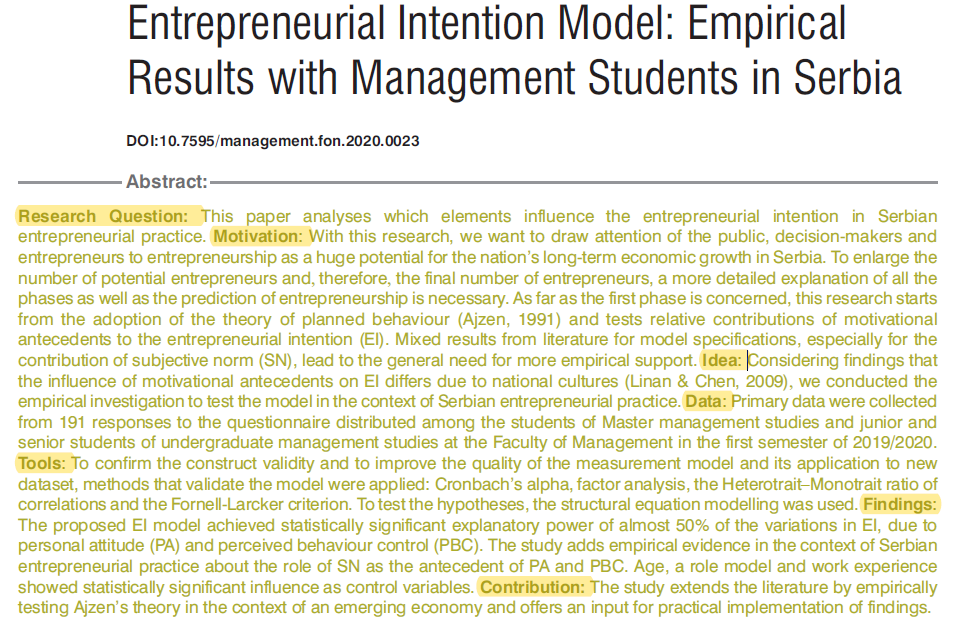 11
Full Reference: 
Tosovic, M., and Jovanovic, V., (2021), “Entrepreneurial Intention Model: Empirical Results with Management Students in Serbia”, Management: Journal of Sustainable Business and Management Solutions in Emerging Economies 26(2), 15-28.

(B) Research Question: This paper analyses which elements influence the entrepreneurial intention in Serbian entrepreneurial practice.
12
(C) Key Papers (derived separately from Abstract):
13
(C) Key Papers: 
 Ajzen, I. (1991). The theory of planned behaviour. Organizational behaviour and human decision processes, 50 (2), 179-211.
 Veciana, J. M., Aponte, M., & Urbano, D. (2005). University students’ attitudes towards entrepreneurship: A two countries comparison. The International Entrepreneurship and Management Journal, 1 (2), 165-182.
 Linan, F., & Chen, Y. W. (2006). Testing the entrepreneurial intention model on a two-country sample. (Working Papers 0607), Departament Empresa, Universitat Autonoma de Barcelona.
14
(D) Motivation: With this research, we want to draw attention of the public, decision-makers and entrepreneurs to entrepreneurship as a huge potential for the nation’s long-term economic growth in Serbia. To enlarge the number of potential entrepreneurs and, therefore, the final number of entrepreneurs, a more detailed explanation of all the phases as well as the prediction of entrepreneurship is necessary. As far as the first phase is concerned, this research starts from the adoption of the theory of planned behaviour (Ajzen, 1991) and tests relative contributions of motivational antecedents to the entrepreneurial intention (EI). Mixed results from literature for model specifications, especially for the contribution of subjective norm (SN), lead to the general need for more empirical support.
15
(E) Idea: Considering findings that the influence of motivational antecedents on EI differs due to national cultures (Linan & Chen, 2009), we conducted the empirical investigation to test the model in the context of Serbian entrepreneurial practice. 
(F) Data: Primary data were collected from 191 responses to the questionnaire distributed among the students of Master management studies and junior and senior students of undergraduate management studies at the Faculty of Management in the first semester of 2019/2020.
(G) Tools: To confirm the construct validity and to improve the quality of the measurement model and its application to new dataset, methods that validate the model were applied: Cronbach’s alpha, factor analysis, the Heterotrait–Monotrait ratio of correlations and the Fornell-Larcker criterion. To test the hypotheses, the structural equation modelling was used.
16
(H) What’s New?
(I) So What?
17
(H) What’s New?: The essential academic "novelty" in the article is its focus on the role of personal attitudes (PA) and perceived behavioral control (PBC) in influencing entrepreneurial intention (EI) in the context of Serbia.
18
So What?: 
Cultural Relevance: Entrepreneurial tendencies can vary significantly across different cultural and economic settings. This study provides valuable insights specific to Serbia, which may not be well-represented in existing literature.
Policy Implications: The Serbian government and educational institutions can use these findings to tailor their entrepreneurial programs and policies. The study suggests that improving personal attitudes towards entrepreneurship could have a more significant impact than previously thought.
Practical Utility:
    Entrepreneurial Ecosystem: Understanding these nuances can help in the creation of a more supportive entrepreneurial ecosystem in Serbia, which can have long-term economic benefits.
    Educational Curriculum: Educational institutions can focus more on improving personal attitudes towards entrepreneurship, as the study suggests its stronger influence on entrepreneurial intentions.
19
(J) Contribution: The study extends the literature by empirically testing Ajzen’s theory in the context of an emerging economy and offers an input for practical implementation of findings.
(K) Key Findings: The proposed EI model achieved statistically significant explanatory power of almost 50% of the variations in EI, due to personal attitude (PA) and perceived behaviour control (PBC). The study adds empirical evidence in the context of Serbian entrepreneurial practice about the role of SN as the antecedent of PA and PBC. Age, a role model and work experience showed statistically significant influence as control variables.
20
GOAL #3
… leveraging the PRF to your advantage!
21
Resources, Initiatives & Opportunities …
22
here are just a few…
Immersive website …
 InSPiR2eS research network …
 self-contained & self-paced micro-credential course …
 pitch mentoring programs
 “IGPRC” – global pitching competitions
23
Website: One-stop Shop for all things “pitching”
http://www.pitchingresearch.com/
24
25
26
Introducing InSPiR2eS … the International Society of Pitching Research for Responsible Science
27
InSPiR2eS MISSION
InSPiR2eS is a globally-facing research network primarily aimed at research training and capacity building, resting on a foundation theme of responsible science.
28
InSPiR2eS …
Website: https://pitchingresearch.com/inspir2es-network/ 
1000+ members
80 countries-jurisdictions: Australia, Pakistan, China, Canada, New Zealand, Vietnam, Brazil, Nigeria, Germany, Indonesia, the Netherlands, England, Kenya, Romania, Poland, Mauritius, Sri Lanka, Bangladesh, Italy, Spain, India, Scotland, Singapore, Japan; Norway; Ireland; the US; Malaysia; Chile; Turkey; Wales; Serbia; Belgium; Thailand; France; South Africa; Switzerland; Croatia; Czech Republic; Hong Kong; Taiwan; Macau; South Korea; Greece; Ukraine; Ghana; Slovenia; Austria; Cyprus; Uganda; Namibia; Portugal; Tanzania; Fiji; Saudi Arabia; Estonia; Iceland; Egypt; Mongolia; Lithuania; Slovakia; Finland; Sweden; Ecuador; Israel; Hungary; UAE; North Cyprus; Mozambique; Philippines; Nepal; Argentina; Malta; Zimbabwe; Denmark; Jordan; Tunisia; Algeria; Morocco; Latvia.
29
… a new self-paced online course!
Pitching Research Matters [PRM]
Micro-credential Course [MC]
30
PRM MC … landing page
https://bond.edu.au/microcredentials/pitching-research
31
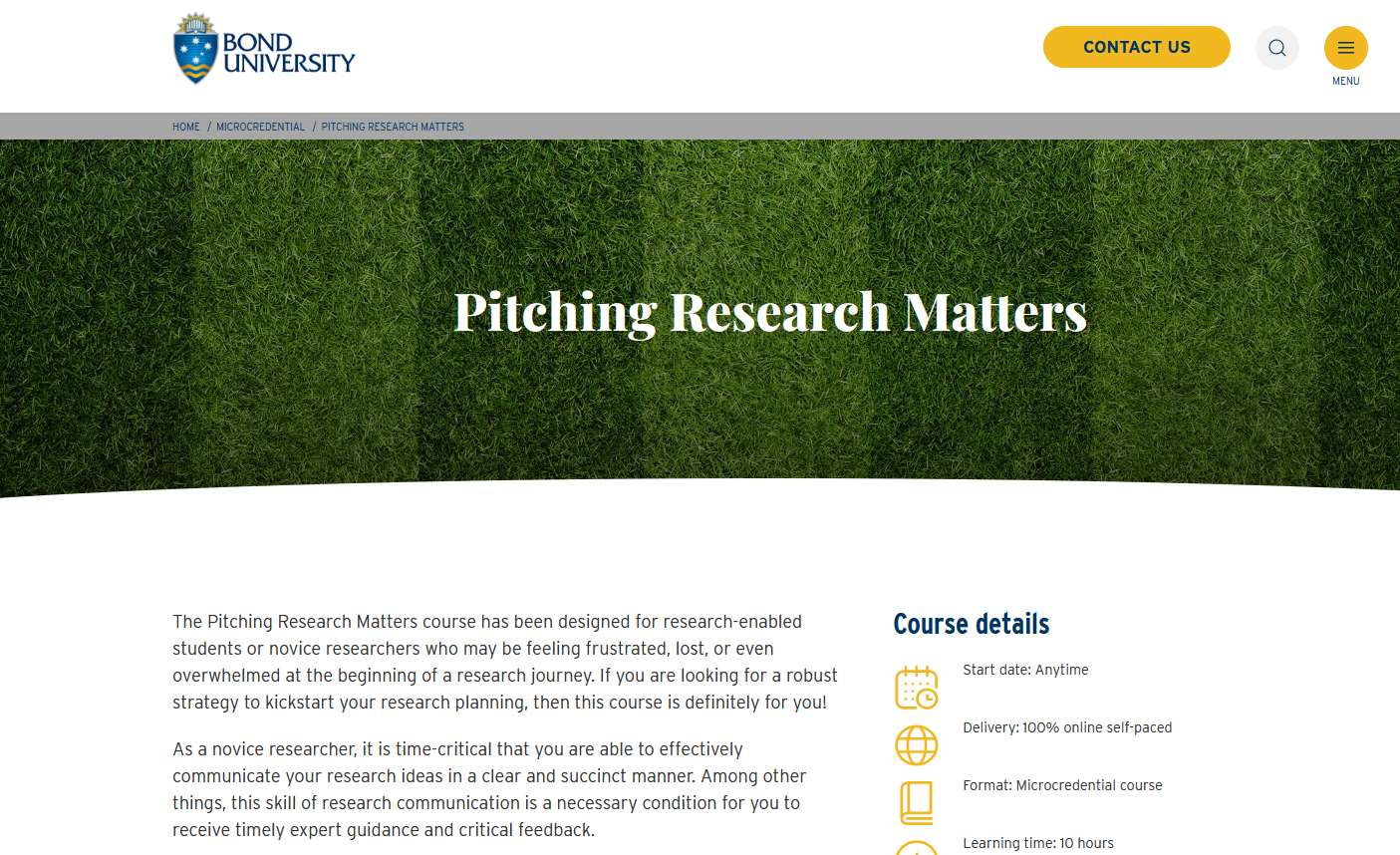 32
Some specifics about this course…
Course Cost: $free
Satisfactory course completion:
 fully determined by Final Quiz (20 x Qs)
 your score ≥ 70%  success 
 Unlimited re-dos of Final Quiz
 Bond University Certificate
33
PRM Certificate
34
Some more about this course …
Timeframe: 
5-10 hours of activity content (reading, watching, listening, note-taking, cognitive analysing, Internet interaction, MC platform interaction)
90 day window to complete 
Assumed Knowledge … the learner is “research-enabled”
Rate of progress through course …
Course comprises 3 modules (19 “lessons”)
Module #1: “Pitching Research Framework” (7 lessons)
Module #2:  “Some basic guidance on pitching” (5 lessons)
Module #3: “Alternative types of pitching” (7 lessons)
In each module there are “lessons” and the Learner is told that they are doing lesson “X” of “Y”
35
… please see bonus slides at the end of this deck for how to access and enrol in PRM MC
36
Pitch Mentoring Initiative …
37
Steps …
Phase 1: Membership of InSPiR2eS, leading to the next phase …
Phase 2: Completion of the PRM MC … typically framed as a “challenge” to complete the MC within a given timeframe … leading to the next phase …
Phase 3: Invitation to complete a personal “prospective” pitch within a designated timeframe … leading to the next phase …
Phase 4: Research mentoring from relevant experts within InSPiR2eS … for the “Top 3” from the previous phase. Subject to quality and promise, the overall winner moves on to the next phase …
Phase 5: Sem-finalist in the next edition of the InSPiR2eS Global Pitching Research Competition (IGPRC).
38
Pilot programs …
Walter Sisulu University (WSU) … South Africa
Knowledge Bridge Network (KBN) … Vietnam
African Accounting and Finance Association …
NPRC Sri Lanka
CIEMC Doctoral Workshop Collaboration, India
39
IGPRCs …
InsPiR2eS Global Pitching Research Competition …

https://pitchingresearch.com/competitions/
40
The IGPRC history so far …
IGPRC2022: 300+ entries, 6 grand finalists, winner = Vietnam
IGPRC2023: 200+ entries, grand final in December 2023, winner = AUD5k
IGPRC2024: in planning, open early mid-year, GF in Dec 2024
41
42
thank you!
Professor Robert Faff
Bond University & University of Qld

Signature SSRN paper:
“Pitching Research”: http://ssrn.com/abstract=2462059
APPENDIX … how to sign up for PRM MC
44
How? … MC sign-up & enrolment guidelines
45
Video “fly-over” of PRM & enrolment in MC
Video Link: https://bit.ly/3MiOCvi
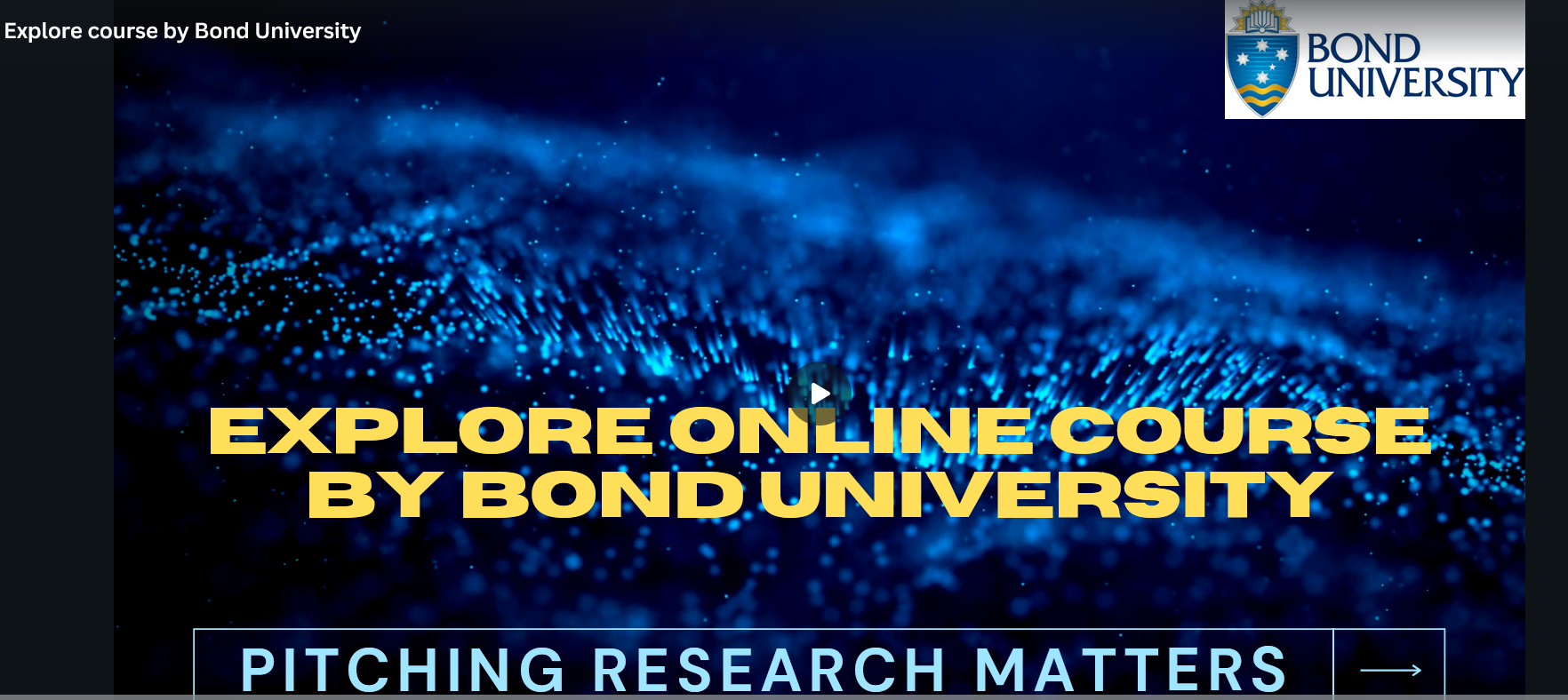 46
47
Step-by-step guide … online sign-up & enrolment
48
Step 1: Bond University Learner Portal Sign Up
49
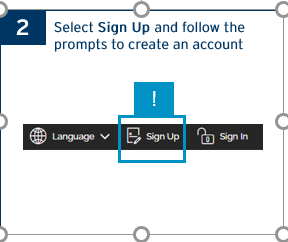 50
Step 2a: Enter your email
51
Step 2b: Agree to Terms of Service and Privacy
52
Step 2c: Check your inbox (including Spam or junk folder)
53
Step 2d: Copy Security Token
54
Step 2e: Enter Security Token
55
Step 2f: Create Account – Additional Information
56
Step 2g: Account Creation Successful – Select Login
57
Step 2h: Select Sign in
58
Step 2i: Enter Email and password to sign in
59
60
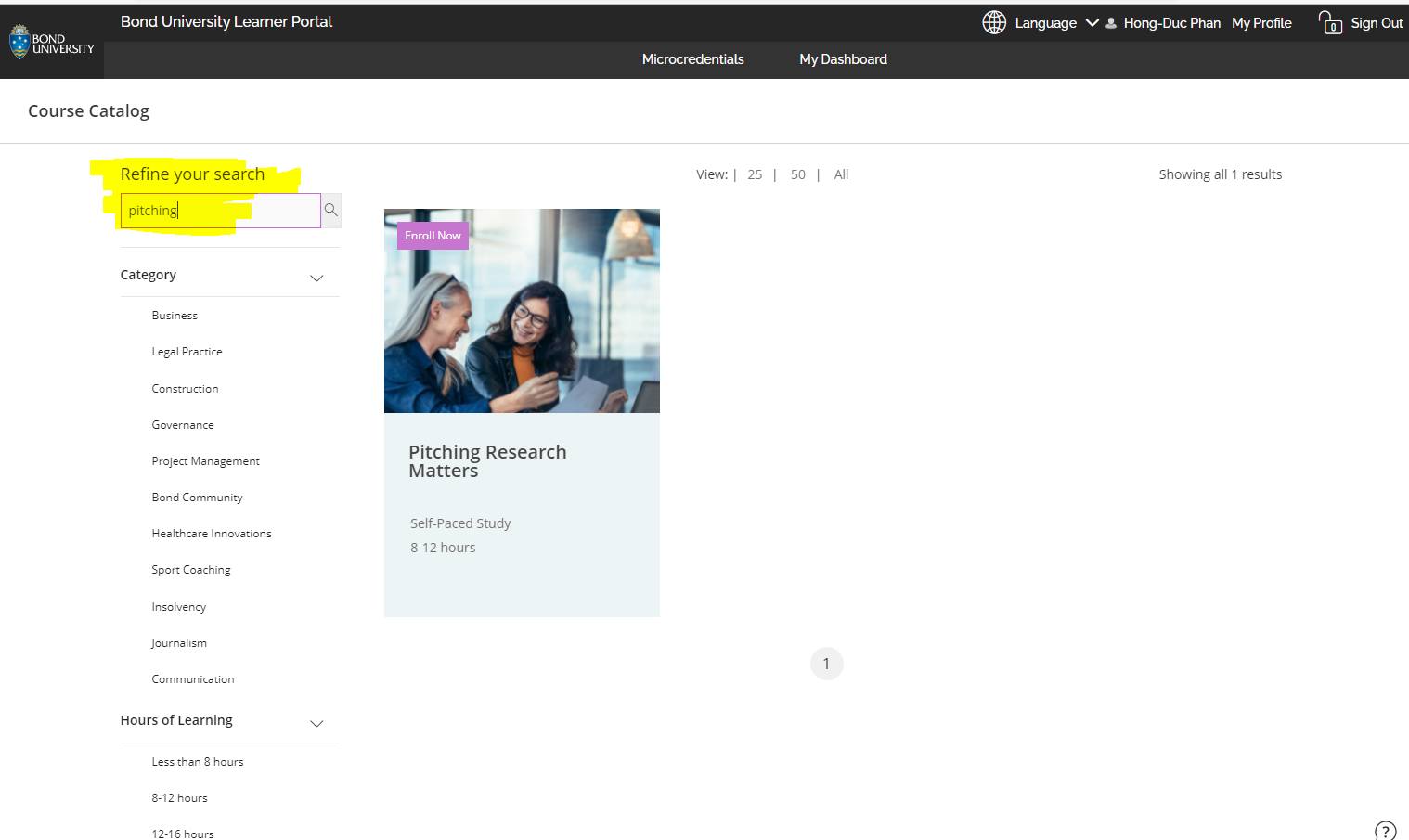 61
62
63
64
Step 5a: Read Course Overview
65
Step 5b: Watch the Intro video
66
Step 5c: Go to “My Dashboard”
67
Step 5d: Select “Continue Course”
68
Step 5e: Get Started!
69
How? … “sign-posting” the course structure
70
71
Module 1 – Pitching Research Framework
72
Module 1 Pitching Research Framework – 7 lessons
73
Module 1 Pitching Research Framework – end of module
74
Module 1 – Revision Quiz
75
Module 2 – Some Basic guidance on pitching
76
77
Module 2 – Basic guidance on pitching – 5 lessons
78
Module 2 – Basic guidance on pitching – Revision Quiz
79
Module 3 – Alternative types of pitching
80
Module 3 – Alternative types of pitching – Start Module
81
Module 3 – Alternative types of pitching – 7 lessons
82
Module 3 – Alternative types of pitching – Revision Quiz
83
Overall MC FINAL QUIZ
84
Overall MC … Congratulations!
85
Overall MC … Click “CERT” icon to download Bond U Certificate
86